Jermyn Borough Council Meeting
03/21/19
Meeting Agenda
Call to Order
Pledge of Allegiance
Roll Call
Previous Meeting Minutes
Treasurer’s Report/Bills Payable
Correspondence
Public Comment
Reports 
Reports of Committees
Rapid Cast 
Police Chief Contract
Police Pension
Phone/Fax System	
Rushbrook Creek Update
Executive Session 
New Business
Adjournment
Treasurer’s Report
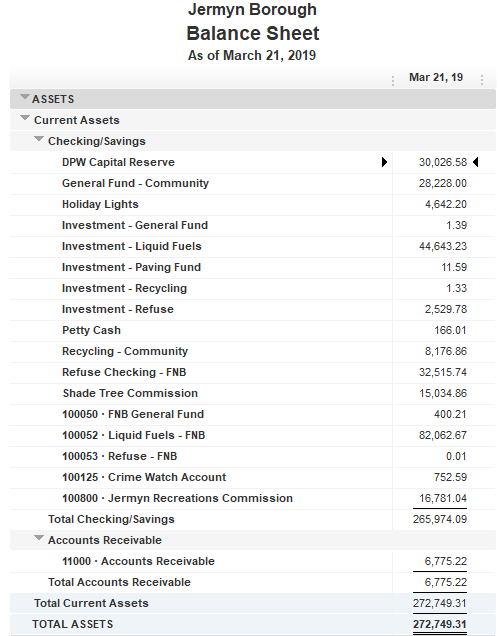 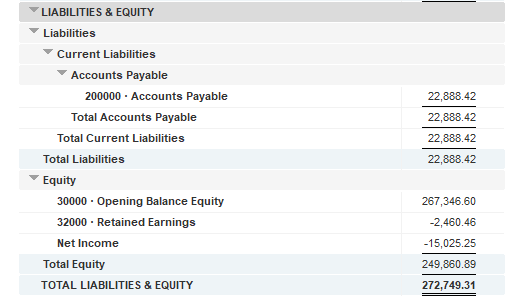 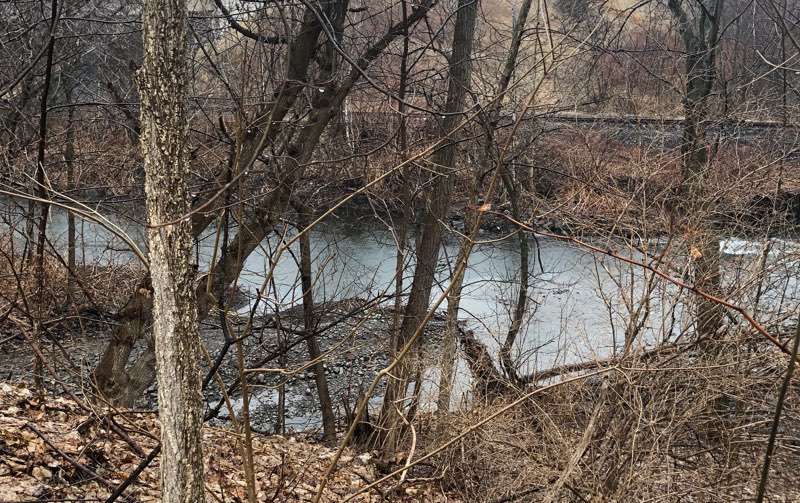 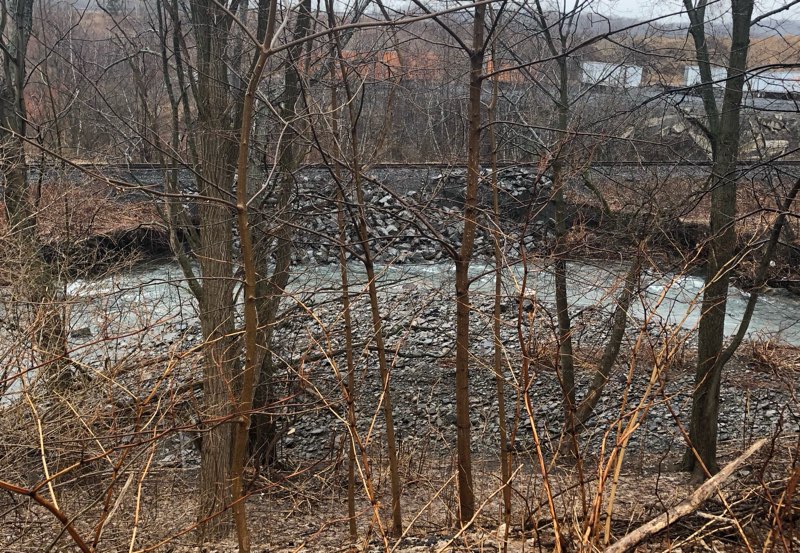 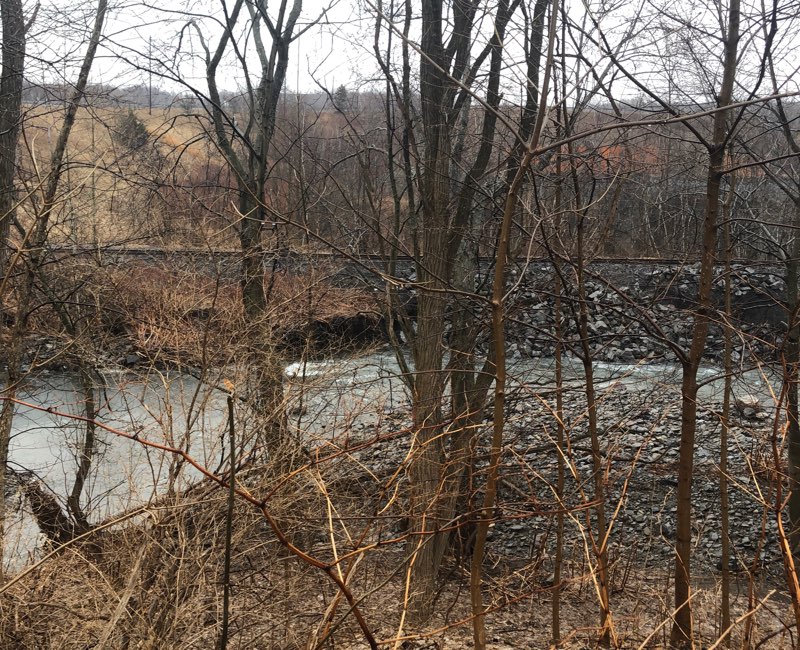 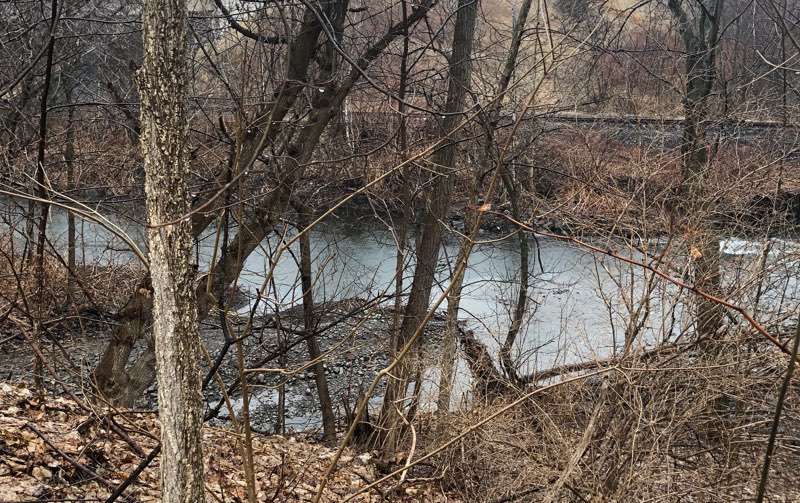 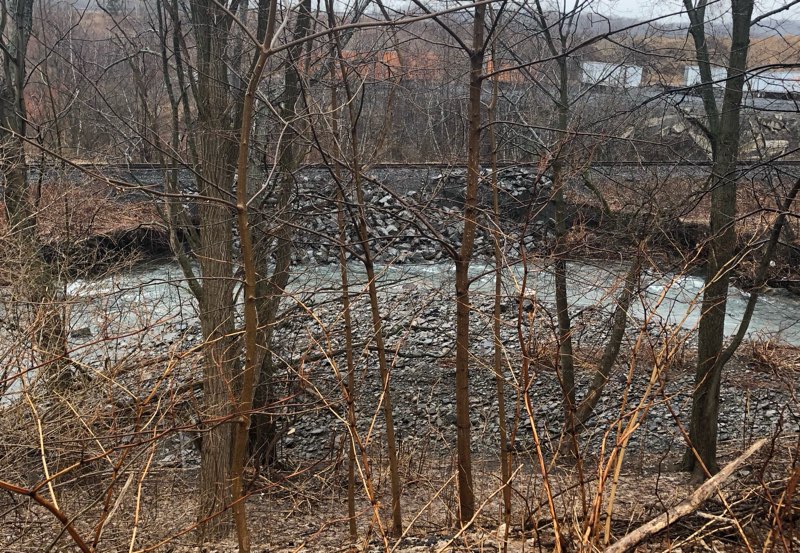 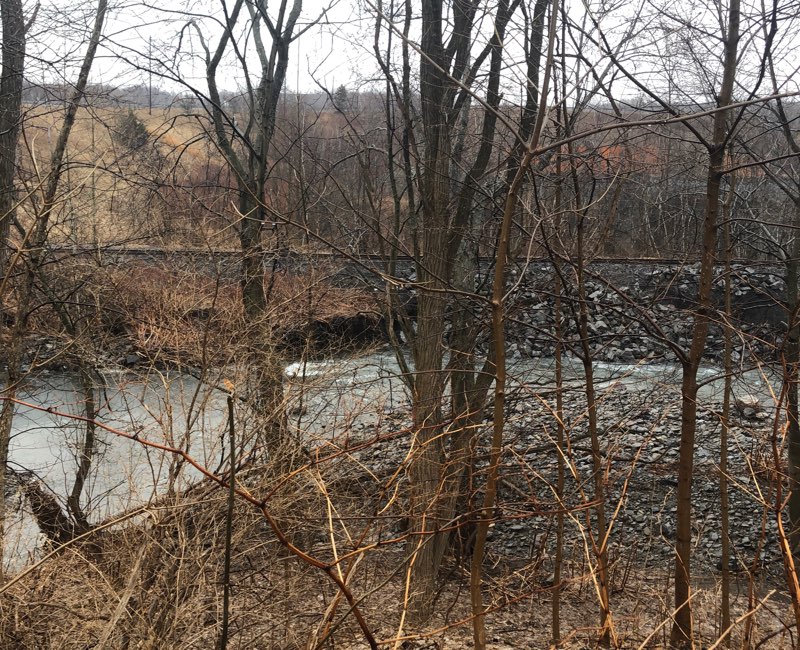 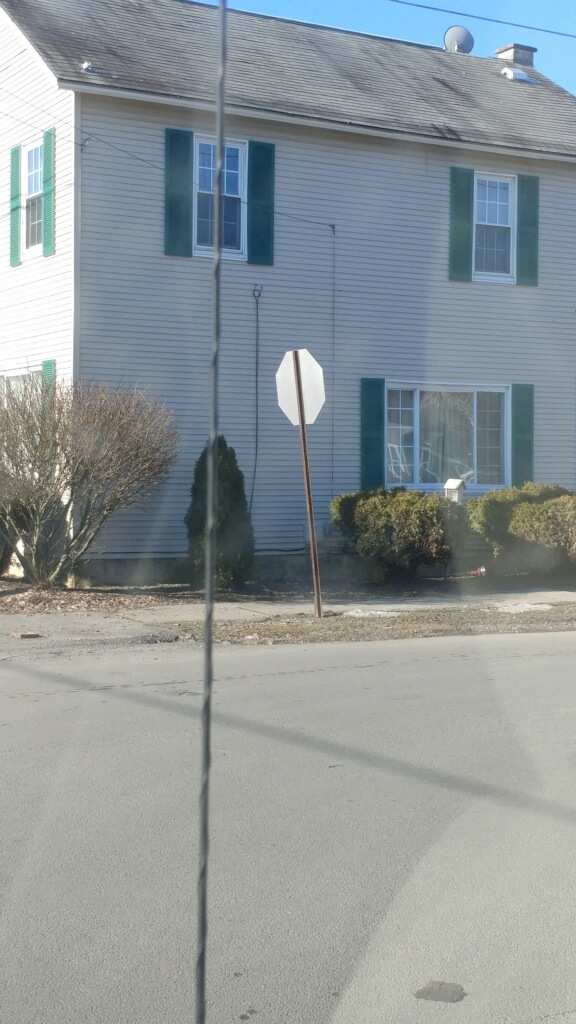 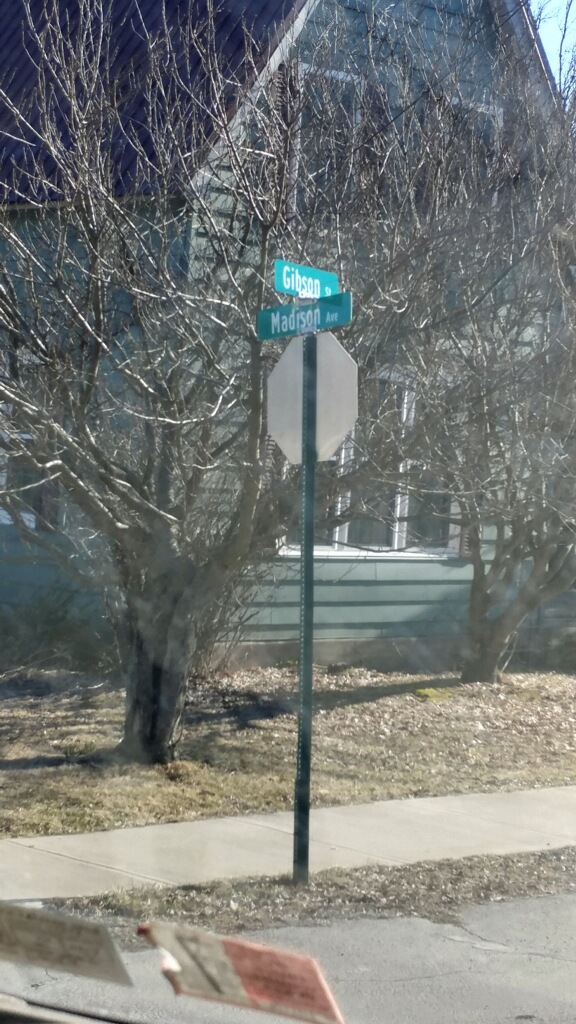 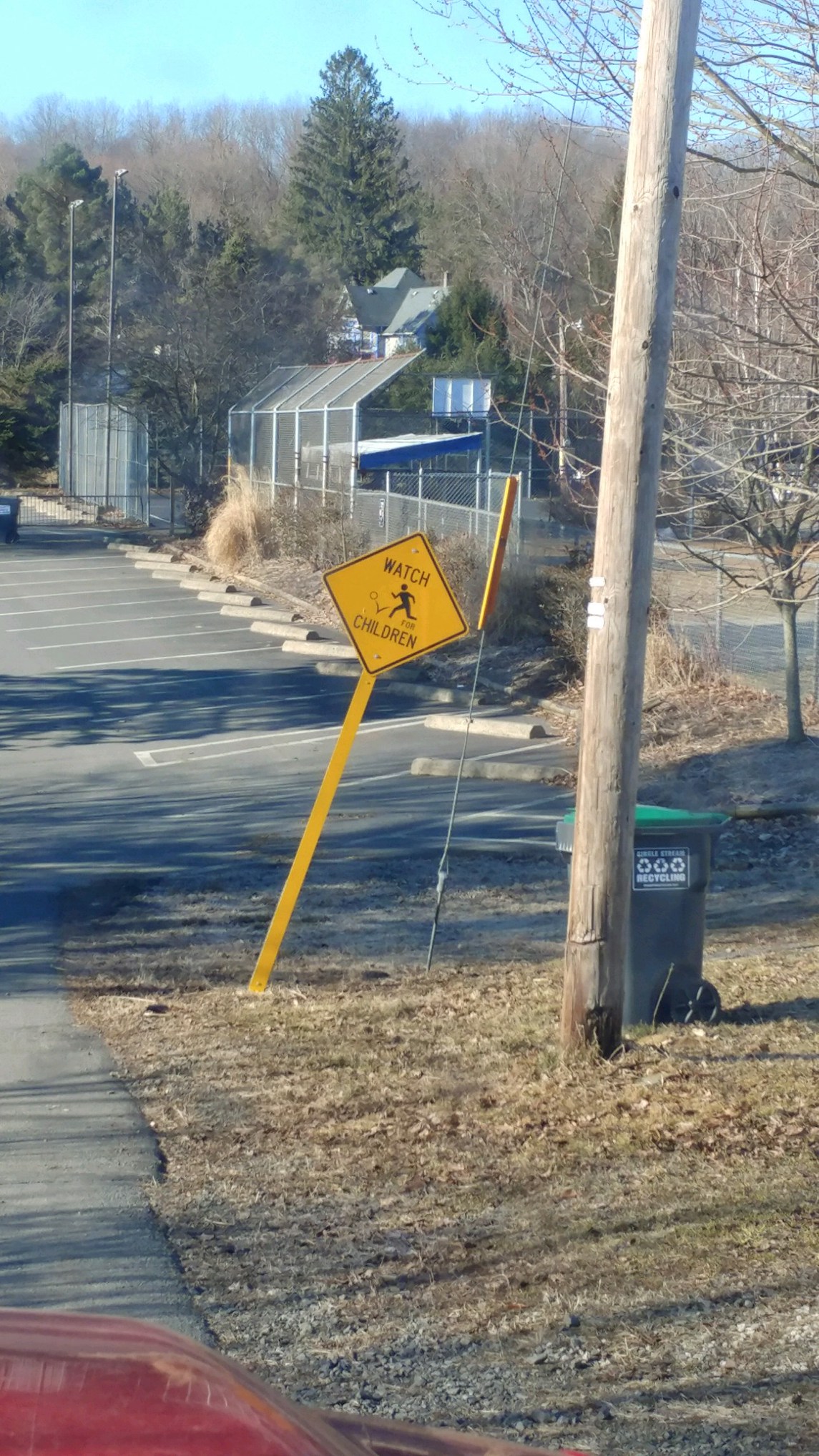 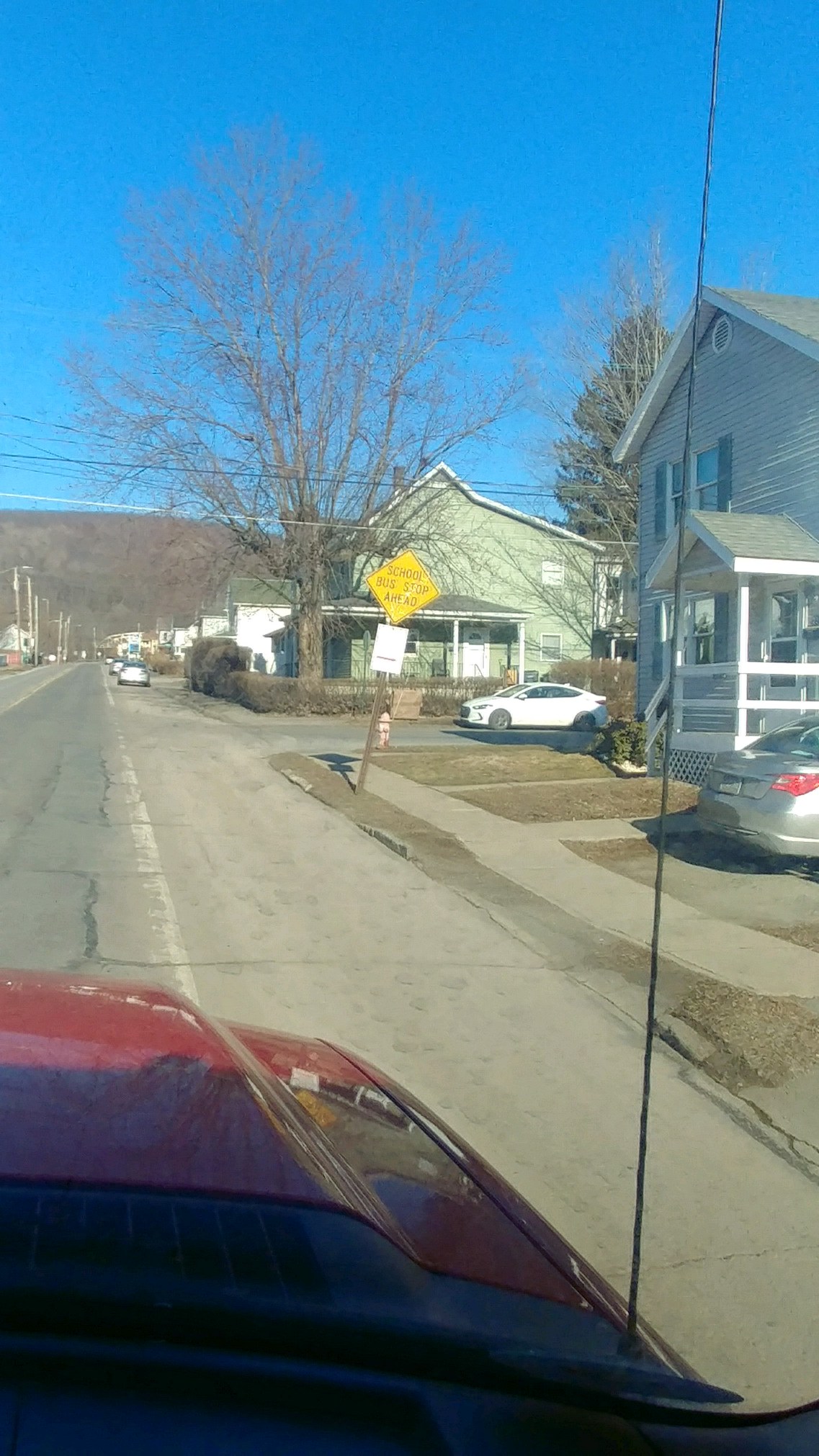 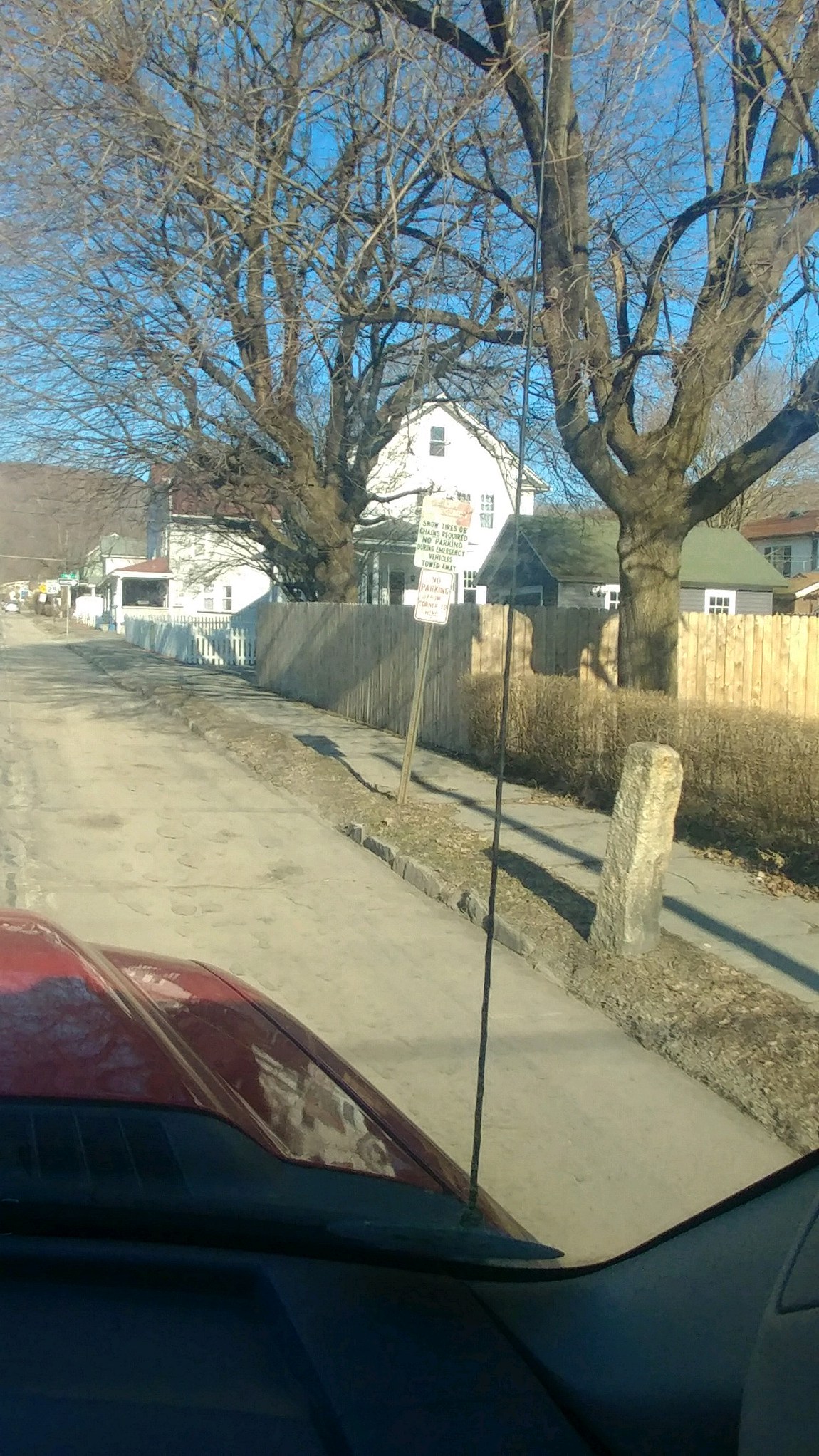 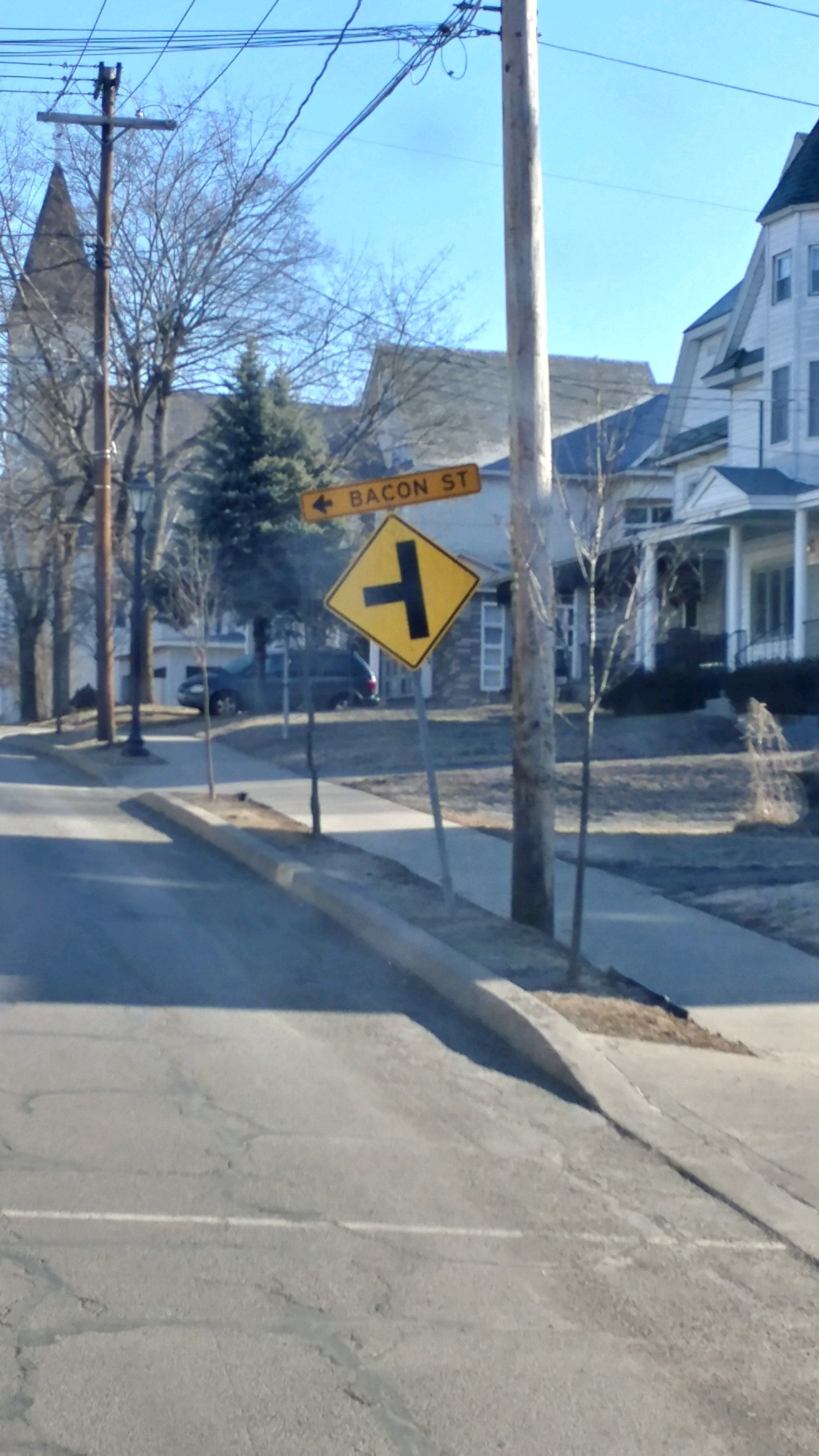 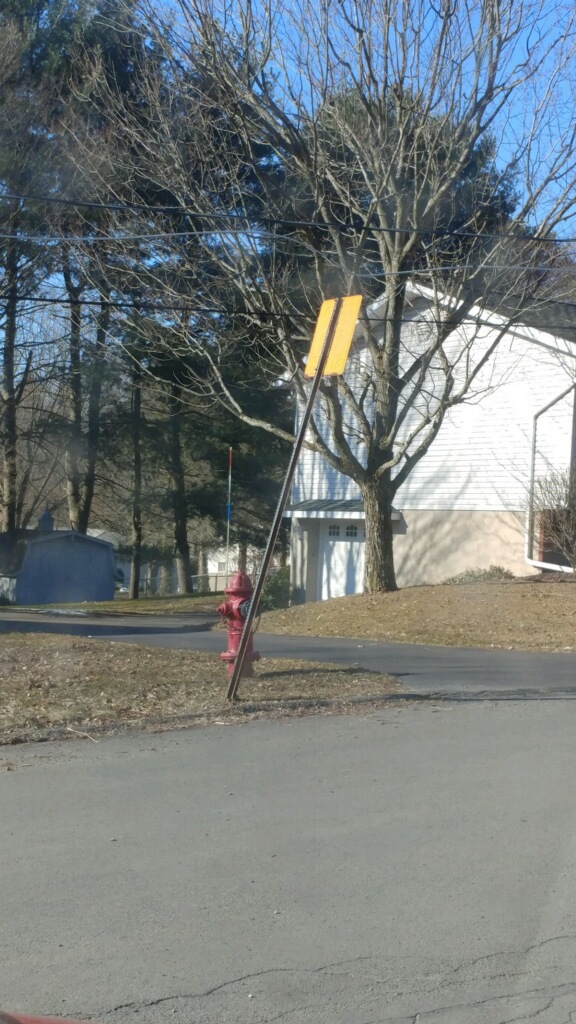 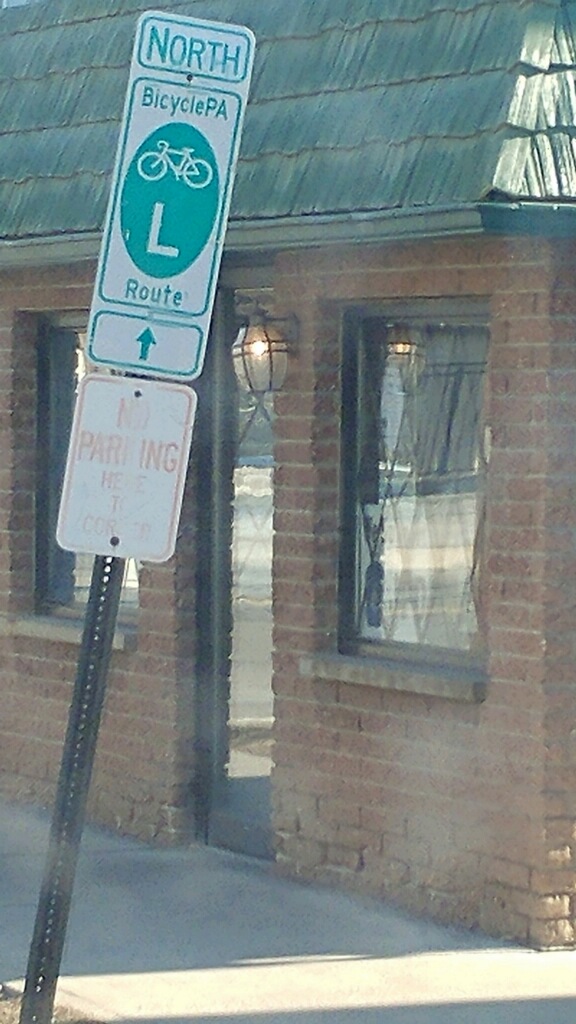 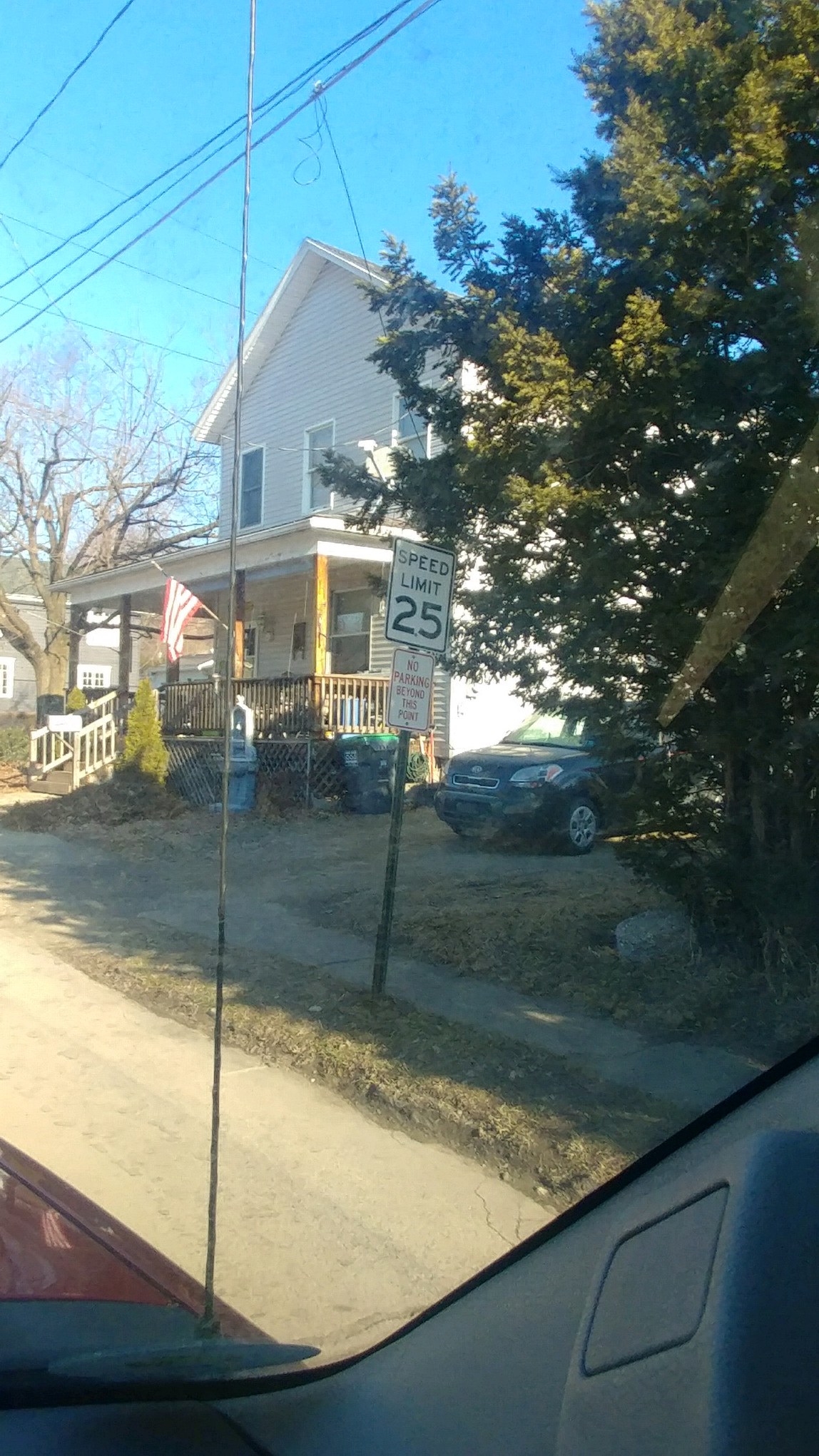 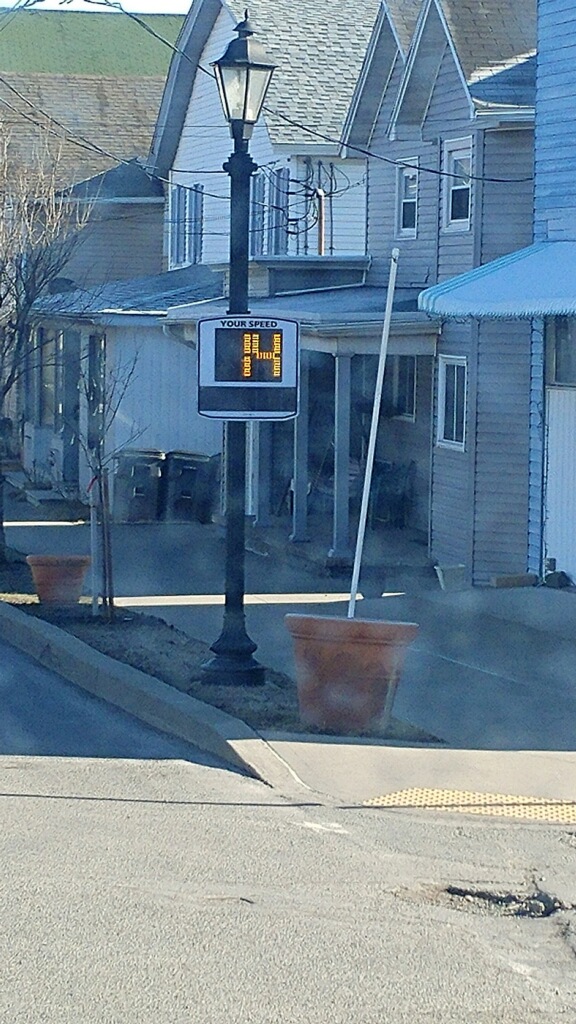